Table 3 Distribution of serotypes and molecular subtypes over time among 257Streptococcus pneumoniae isolates from ...
Clin Infect Dis, Volume 40, Issue 12, 15 June 2005, Pages 1738–1744, https://doi.org/10.1086/429908
The content of this slide may be subject to copyright: please see the slide notes for details.
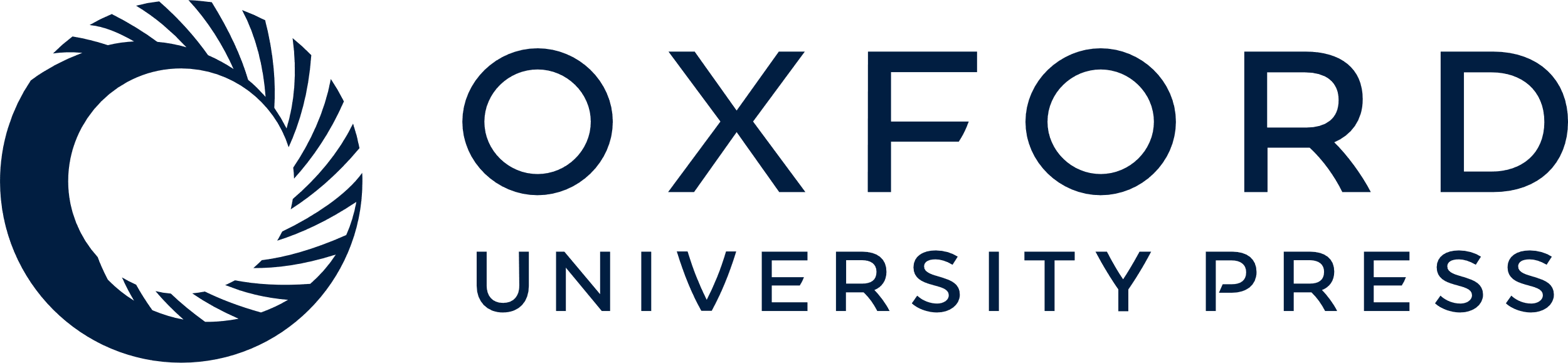 [Speaker Notes: Table 3 Distribution of serotypes and molecular subtypes over time among 257Streptococcus pneumoniae isolates from children who presented with acute otitis media at Children's Hospital of Pittsburgh.


Unless provided in the caption above, the following copyright applies to the content of this slide: © 2005 by the Infectious Diseases Society of America]